Sets
Sets
June 2017
2H Q18
SAM
3H Q11
Nov 2017
1H Q9
Practice
3H Q14
May 2018
1H Q14
Nov 2018
1H Q9
Mark Scheme suggests Venn for probability Q
SAM 3H Q11
Sets
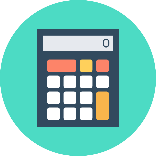 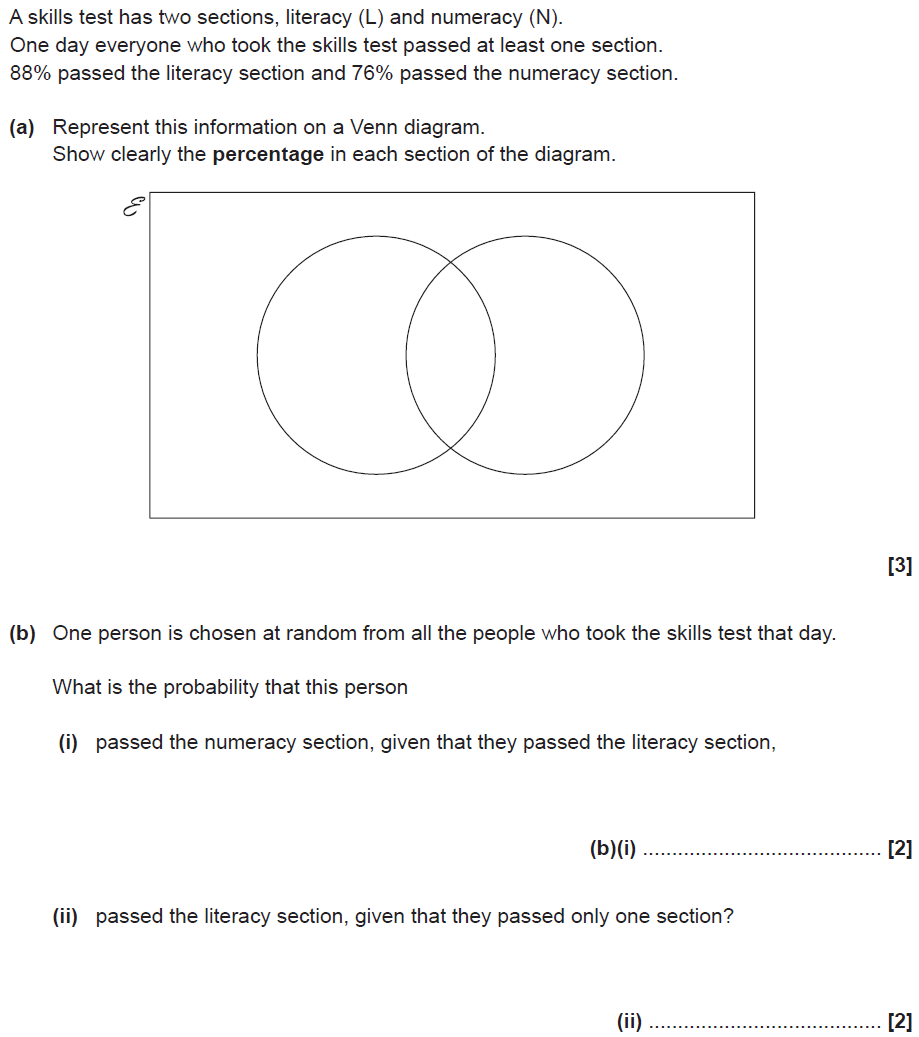 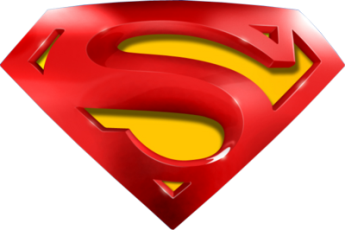 SAM 3H Q11
Sets
A
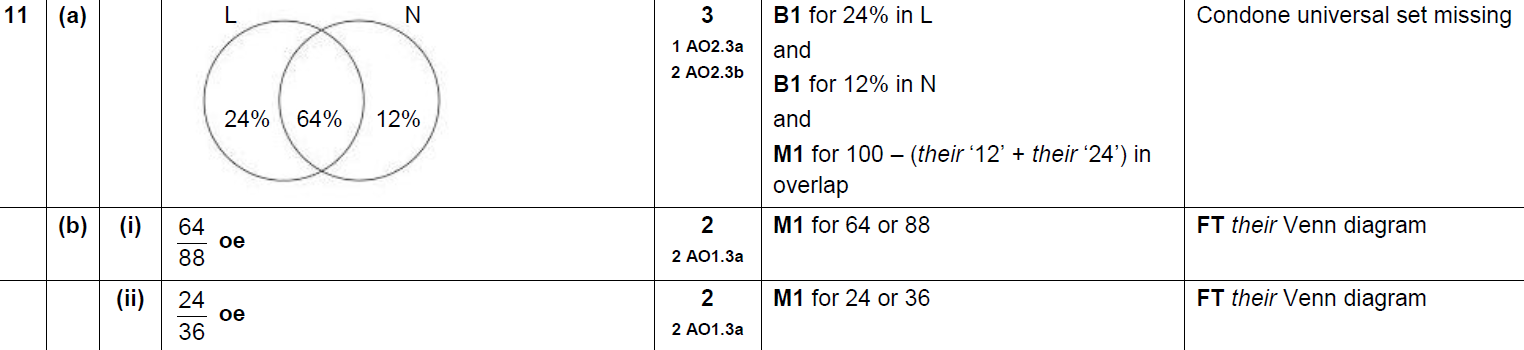 B (i)
B (ii)
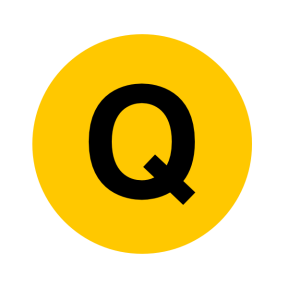 Practice 3H Q14
Sets
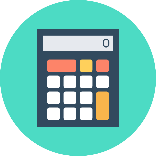 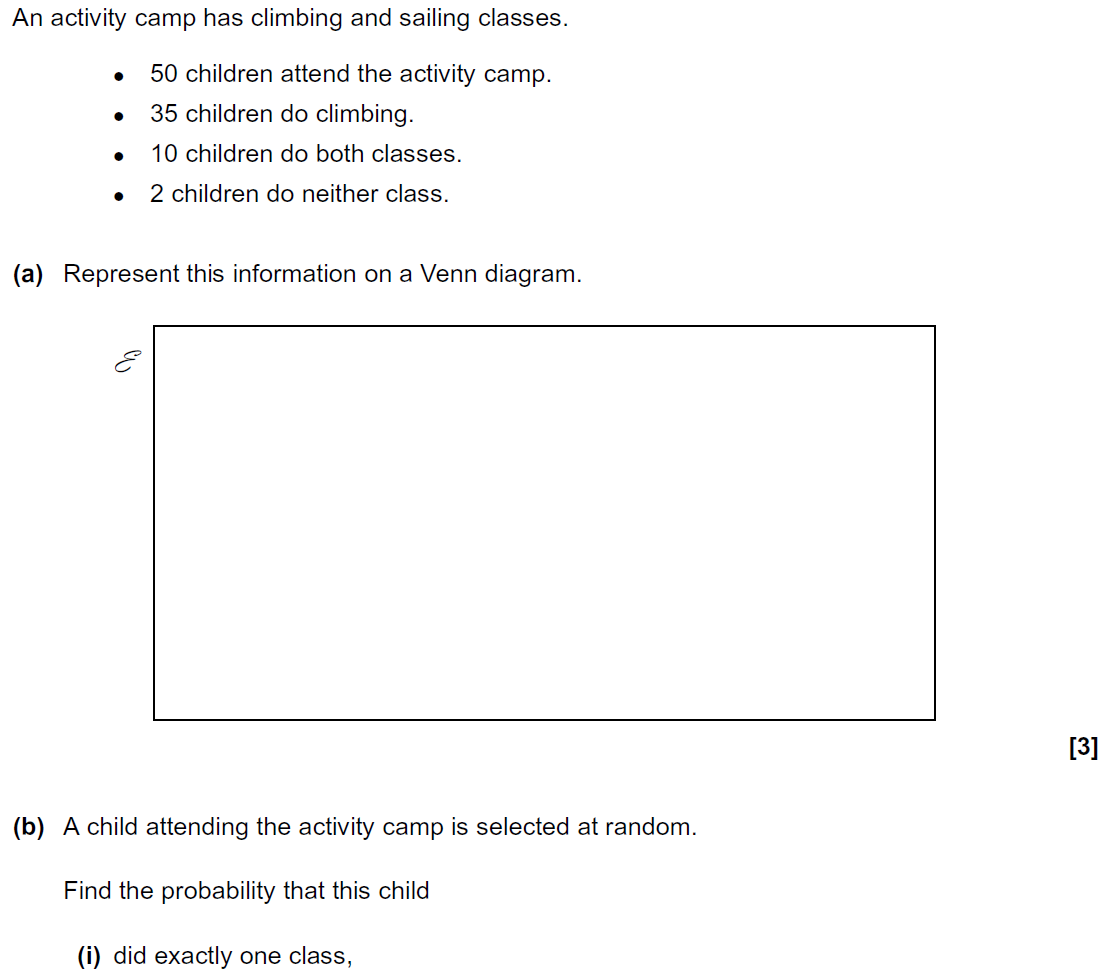 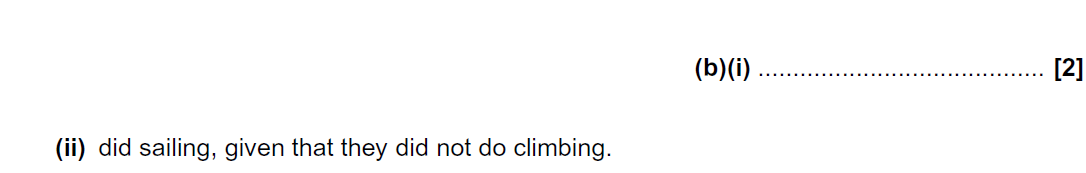 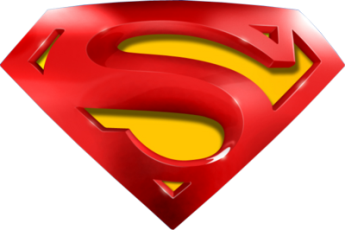 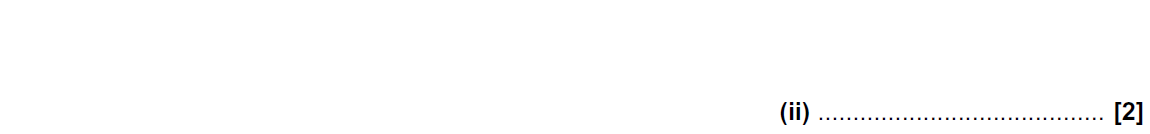 Practice 3H Q14
Sets
A
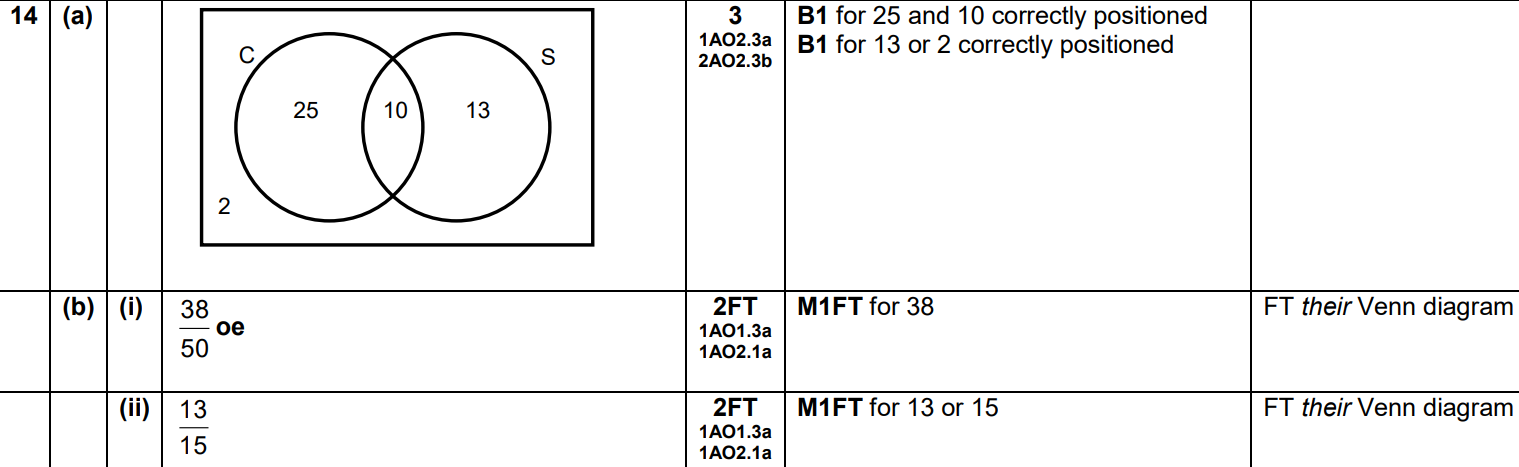 B (i)
B (ii)
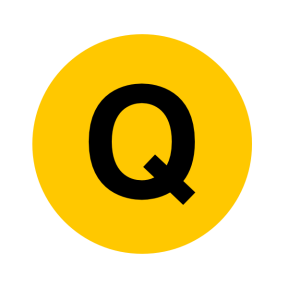 June 2017 2H Q18
Sets
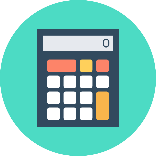 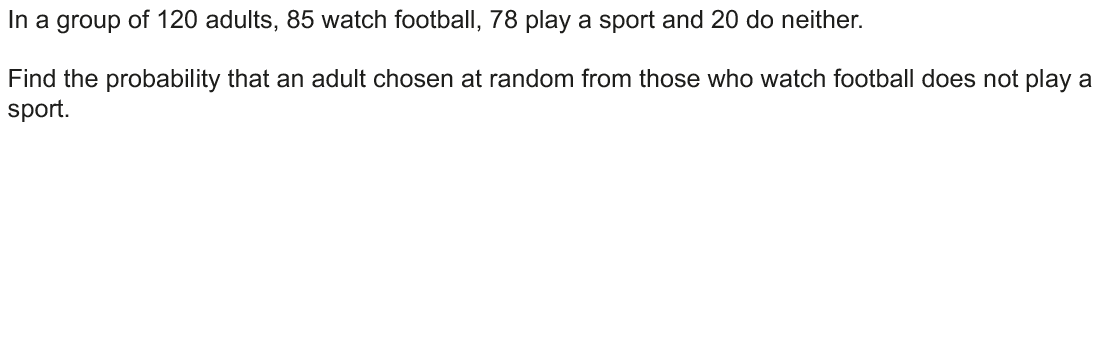 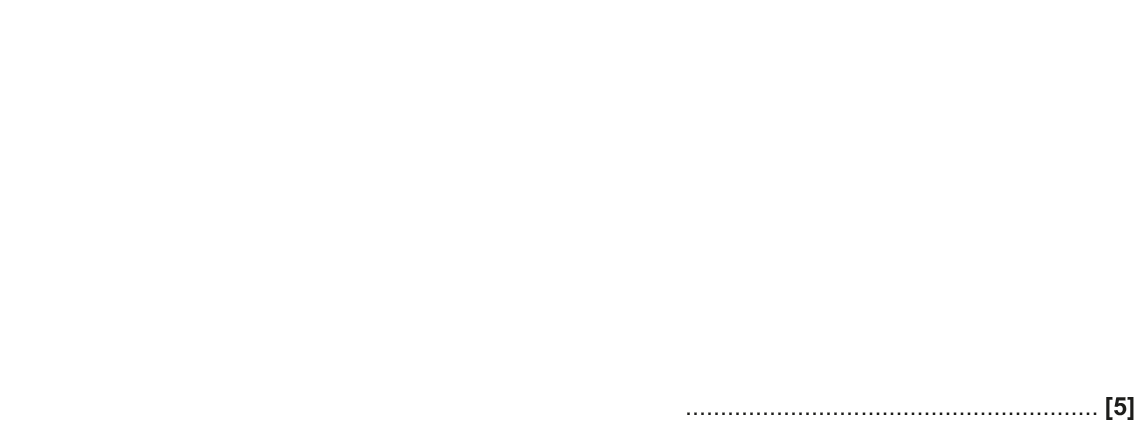 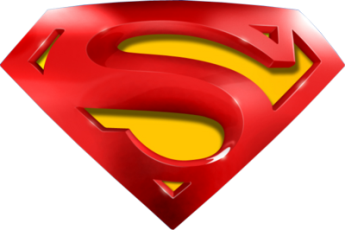 June 2017 2H Q18
Sets
A
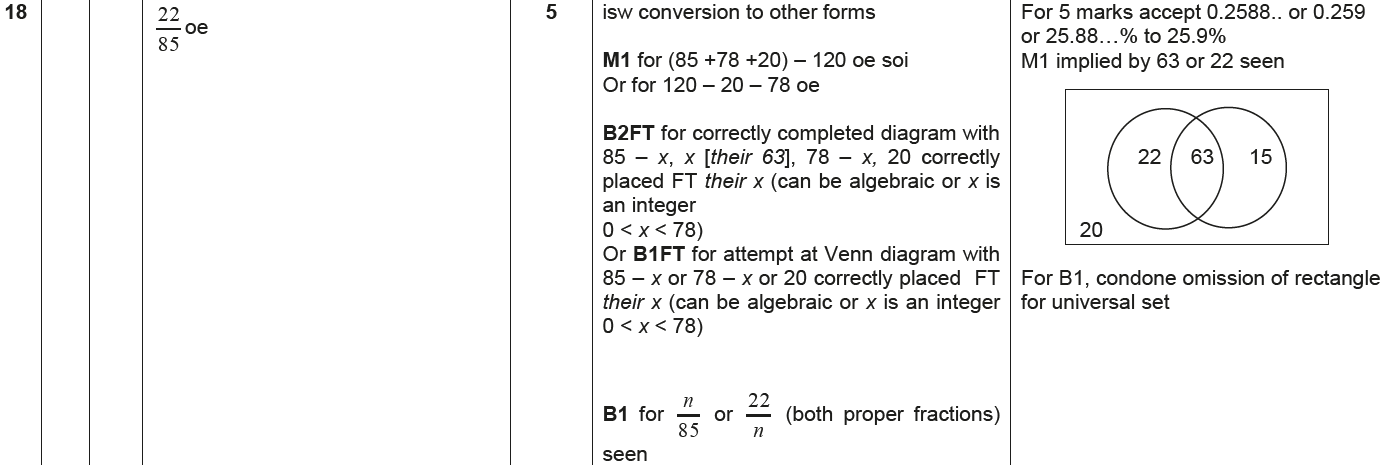 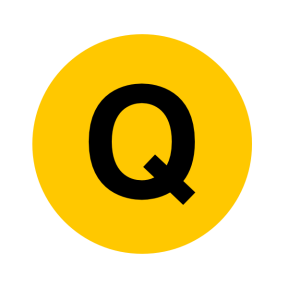 Nov 2017 1H Q9
Sets
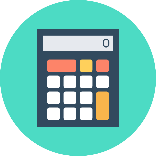 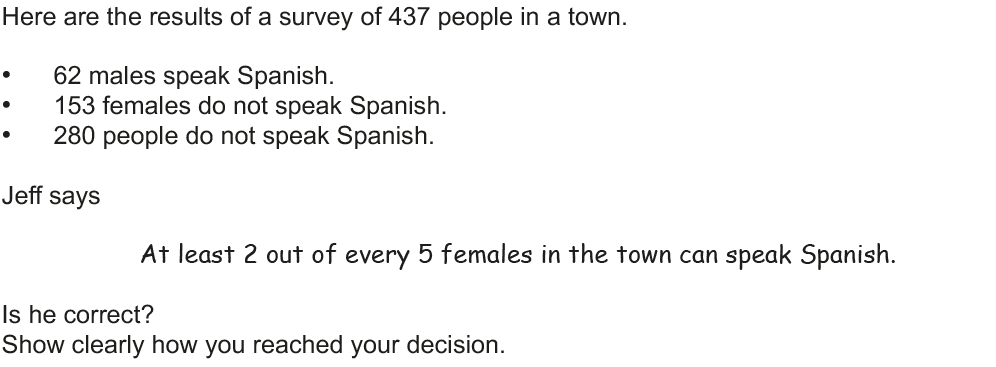 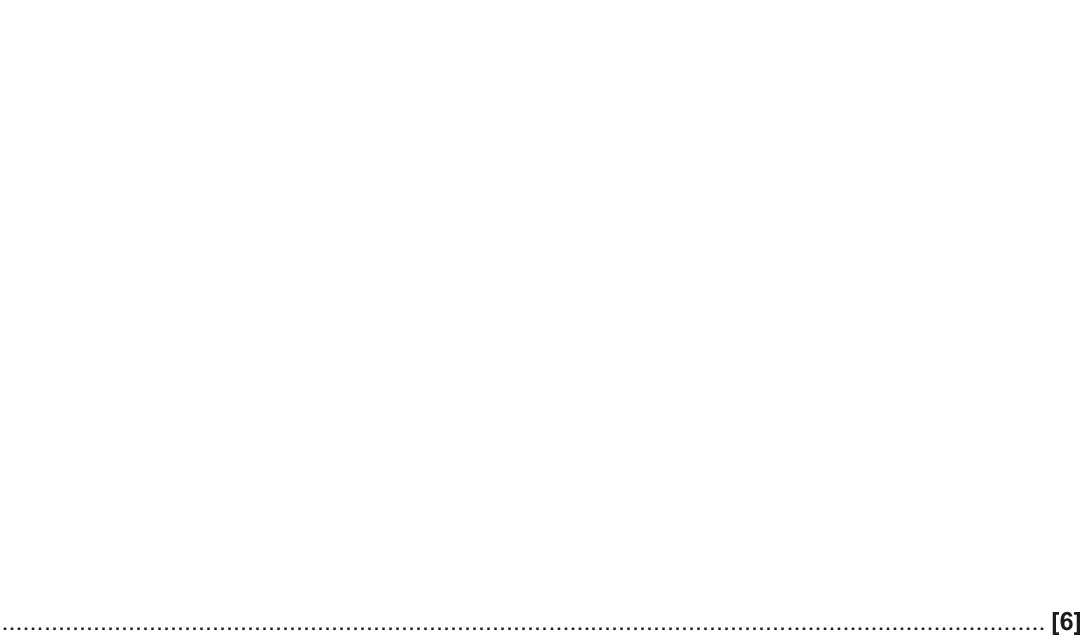 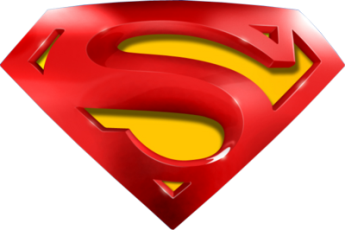 Nov 2017 1H Q9
Sets
A
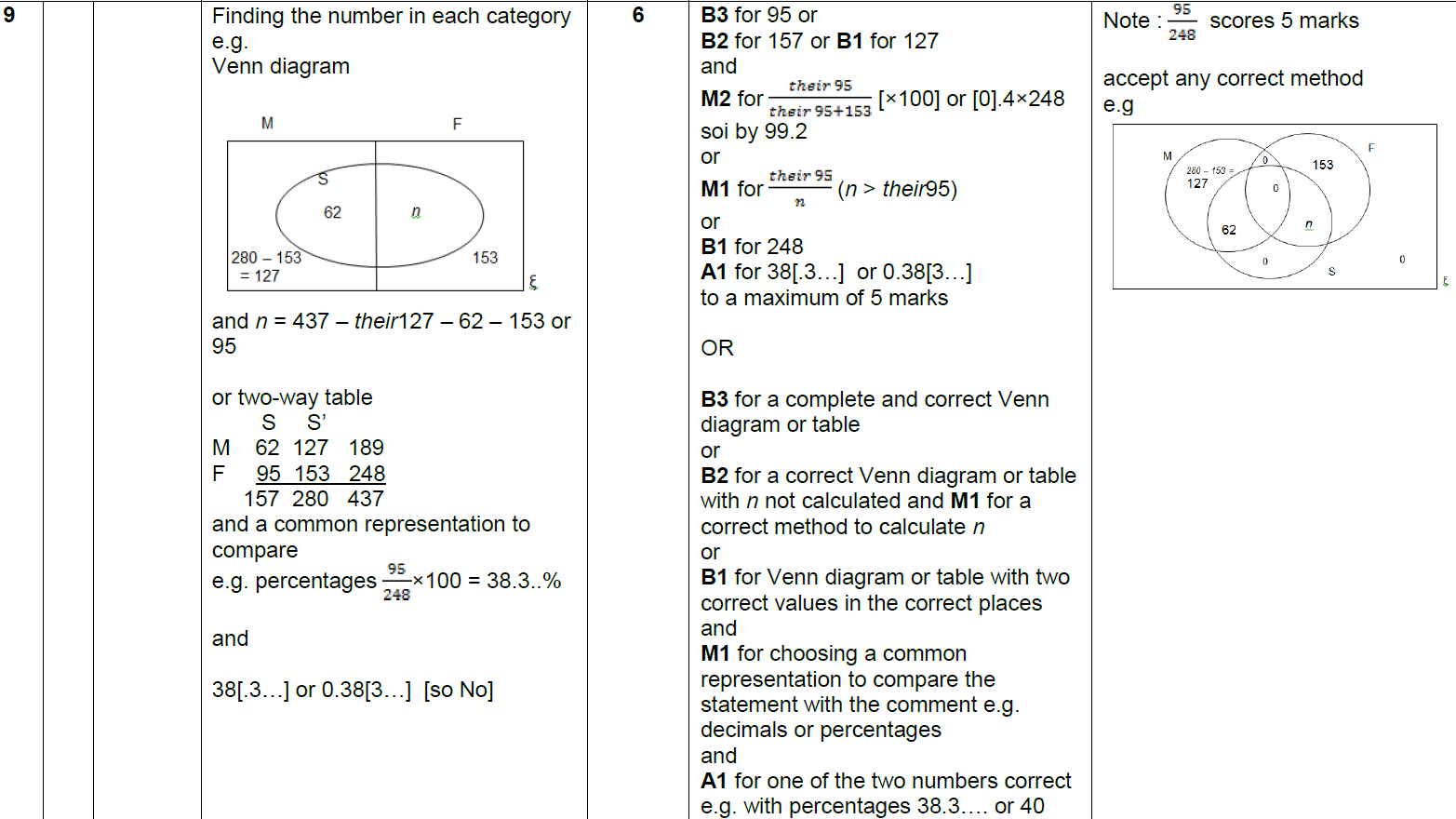 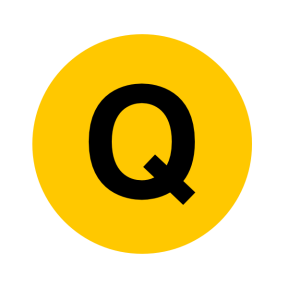 May 2018 1H Q14
Sets
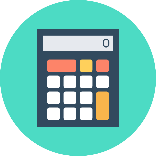 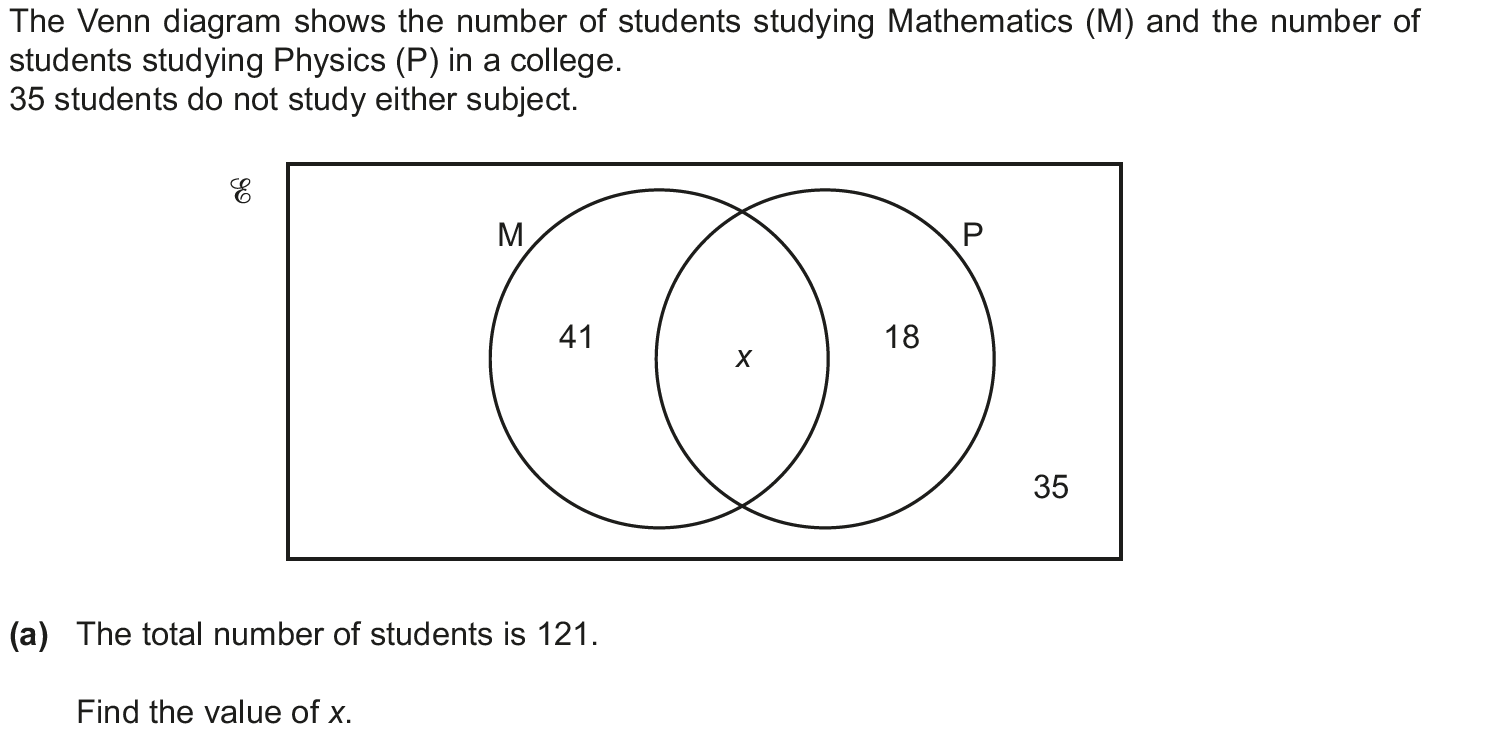 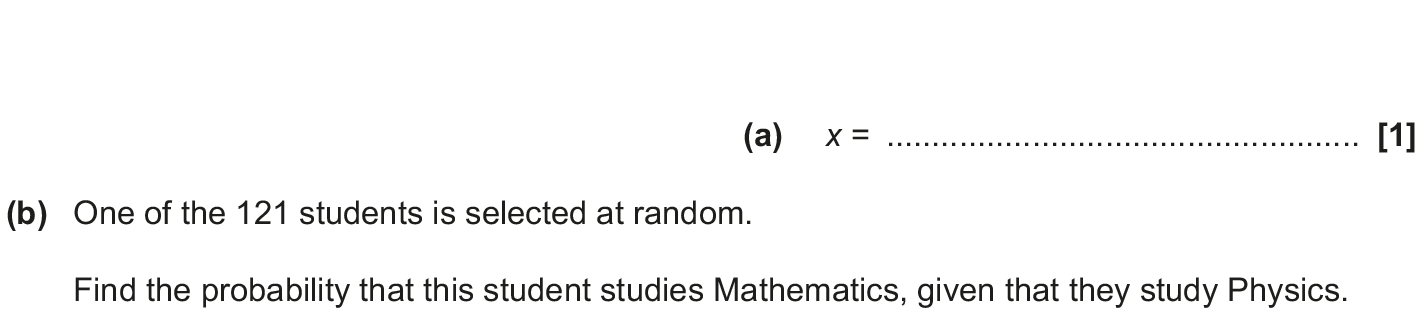 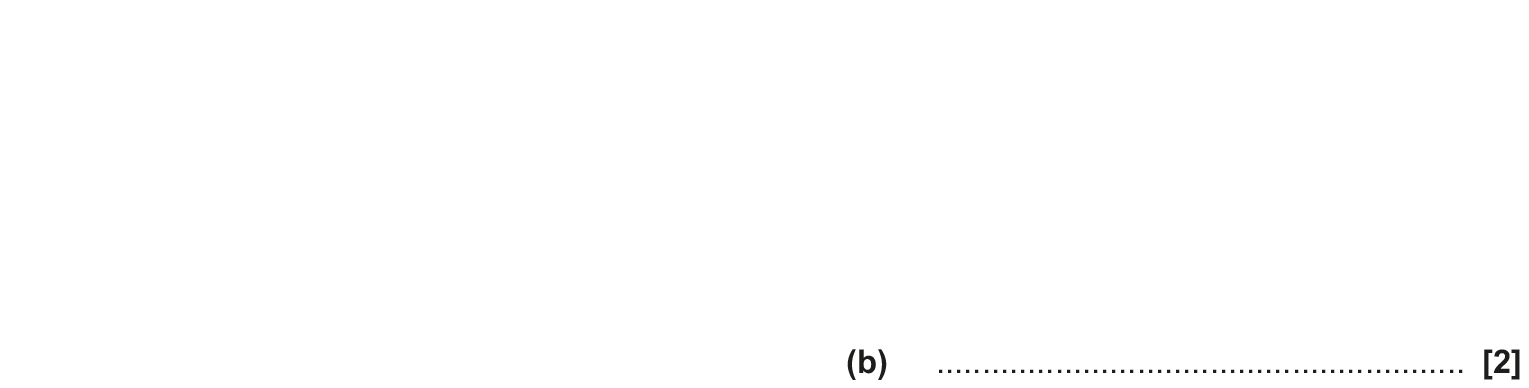 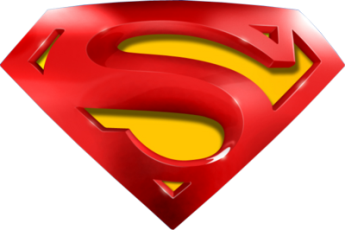 May 2018 1H Q14
Sets
A
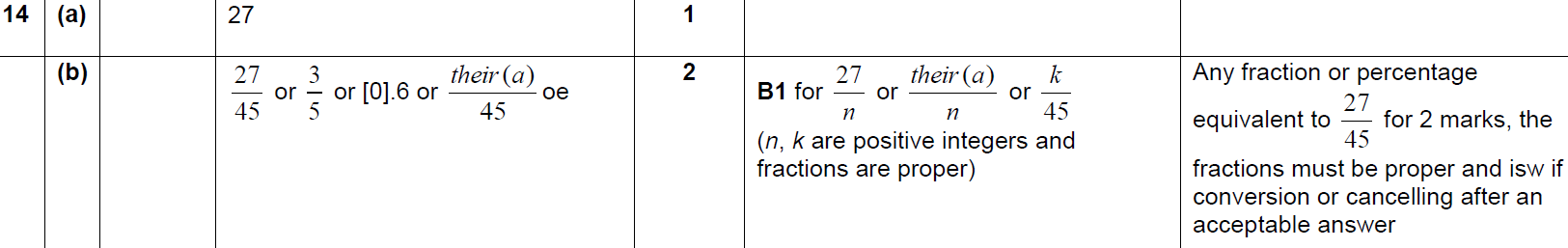 B
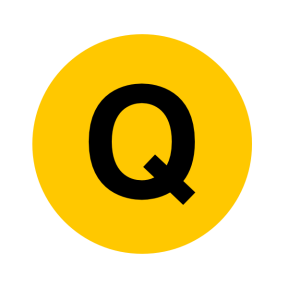 Nov 2018 1H Q9
Sets
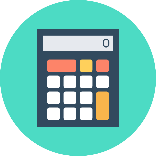 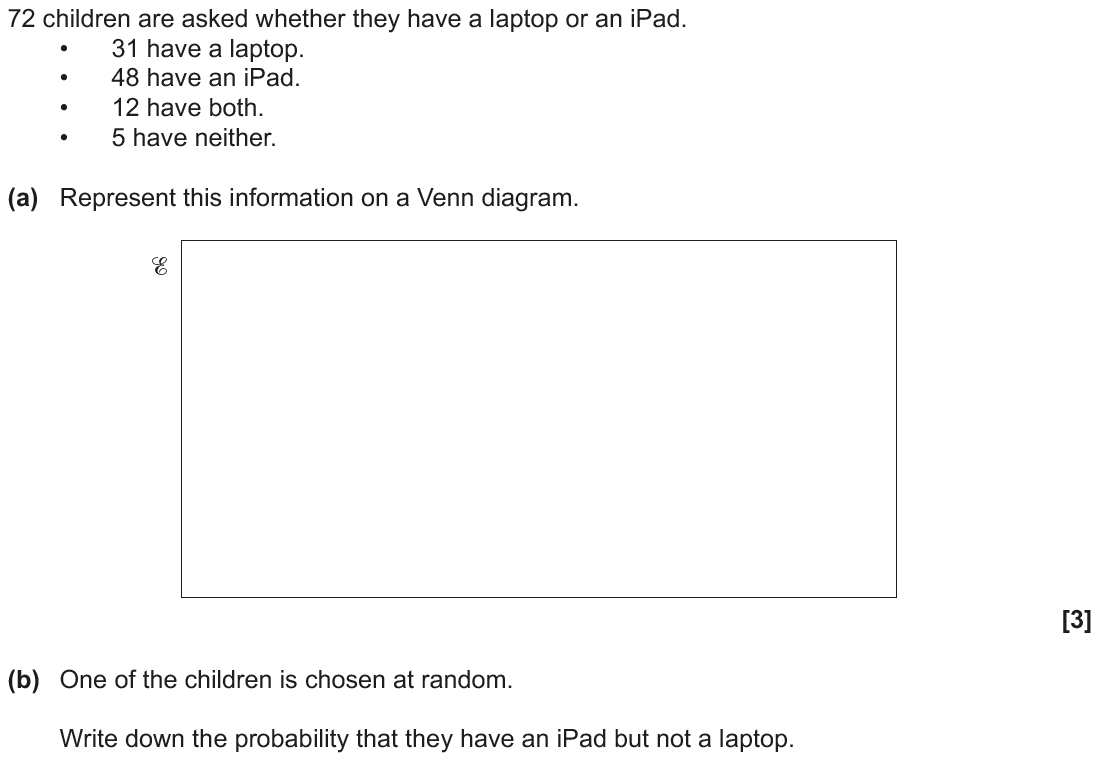 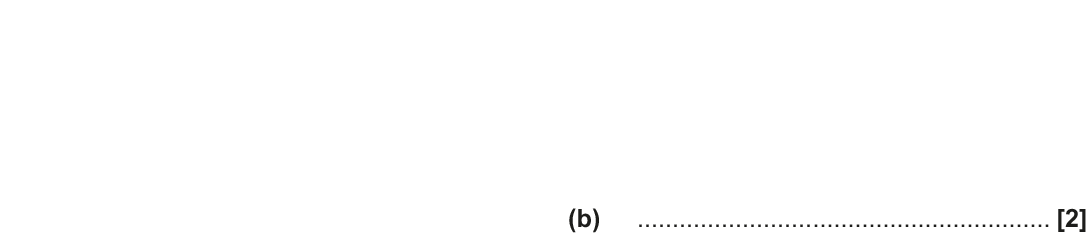 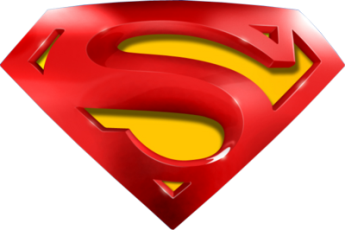 Nov 2018 1H Q9
Sets
A
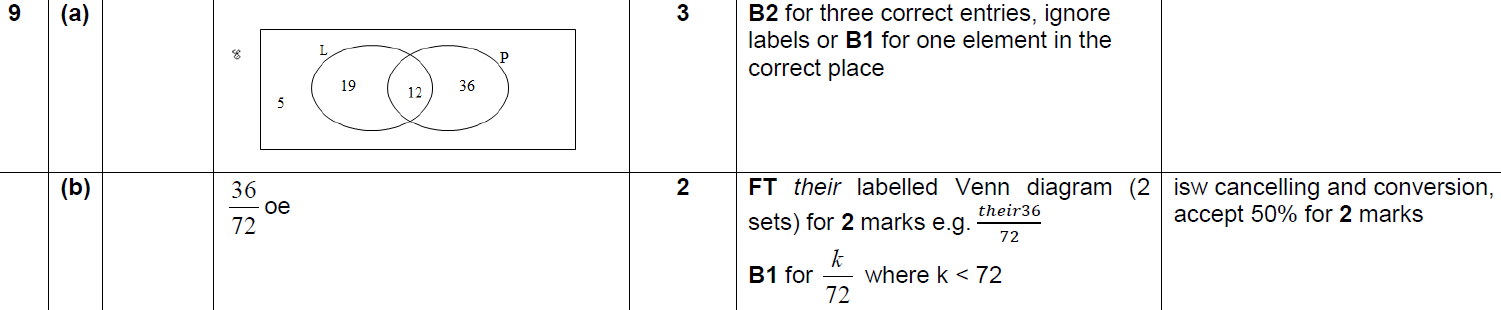 B
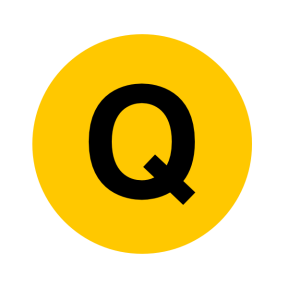